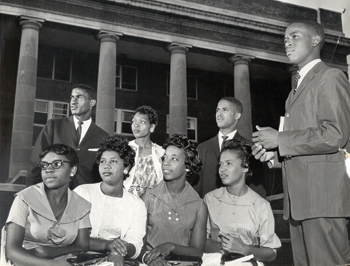 The Civil Rights Movement
While President Eisenhower was fighting a Cold War, events of potentially revolutionary significance were unfolding in America between African Americans and other Americans.
Origins of the Movement
Jackie Robinson broke the color line in 1947 by being hired by the Brooklyn Dodgers
President Truman had integrated the armed forces and federal government in 1948 and introduced civil rights legislation to Congress
As the 1950s began African Americans were still legally segregated and faced much discrimination:
Poll taxes
Segregated schools
Literacy tests
Grandfather clauses
School Desegregation
In the late 1940s the NAACP won a series of court cases working to overturn Plessy v. Ferguson(1896)
In May 1954, Thurgood Marshall argued that “separate but equal” school facilities violated the Equal Protection Clause of the 14th Amendment
Chief Justice Earl Warren overturned Plessy and wrote for the majority in Brown:

Separate facilities are inherently unequal and unconstitutional
Segregation in the schools should end with all deliberate speed
Eisenhower uses federal troops to enforce the decision in Arkansas(1956) – the Little Rock Nine
Montgomery Bus Boycott
In Alabama in 1955, Rosa Parks refuses to move to the back of the bus
Reverend Martin Luther King, Jr., minister of the Baptist church where the boycott started, emerges as a leader of nonviolent protest for integration
Forms SCLC in 1957
Organized ministers and churches in the South
This “spark” culminated in the Supreme Court decisions against such segregation laws
President Kennedy
Very close election of 1960 against Nixon
Defiant governors in Alabama and Mississippi defying federal courts force a showdown
In 1962, President Kennedy sides with James Meredith, by sending federal marshals and troops to the University of Mississippi
In Alabama in 1963, Governor George Wallace tries to stop African American from entering University of Alabama – President Kennedy again sends troops
Civil Rights Acts of 1964 and 1965
Having spent almost thirty years in Congress, President Johnson, a southerner, convinces Congress to pass the most important legislation since Reconstruction
1964 Civil Rights Act 
Made segregation illegal
Gave government enforcement power
Established the Equal Employment Opportunity Commission
24th Amendment passed in this year as well
1965 Civil Rights Voting Act
Ended literacy tests
Provided for its enforcement
African Americans voted for first time since Reconstruction
Leadership of Martin Luther King, Jr.
He is jailed in Birmingham in 1963
“Letter From a Birmingham Jail”
Stressed continued nonviolence
Sacred values of the Judeo-Christian heritage
President Kennedy is moved to support a tougher civil rights bill
March on Washington in 1963
200,000 make the march to support civil rights bill
“I Have a Dream” speech – singing of “We Shall Overcome”
March to Montgomery in 1965
Met with violence by police
President Johnson sends in troops to protect marchers
Black Muslims and Malcolm X
Elijah Muhammad preaches black nationalism, separatism, and self-improvement
Malcolm X leaves prison in 1952
He criticizes King as an “Uncle Tom”
Advocates self-defense
Match violence with violence
Eventually left Black Muslims
Founded Organization of Afro-American Unity
Assassinated by black opponents in 1965
Black Power and Race Riots
Radicalism of Malcolm X influences SNCC & CORE
Stokely Carmichael, Chairman of SNCC, repudiates nonviolence and embraces “black power”
Black Panthers are organized by Huey Newton, Bobby Seale, and other militants 
“Get whitey” and “Burn baby, burn”
They were behind race riots that erupted in major American cities between 1964 and 1965
Kerner Commission concludes in late 1968 that racism and segregation were responsible for riots in LA – two societies “one white, one black – separate and unequal”
From de jure to de facto segregation in the country
King receives Nobel Peace Prize in 1964 and is assassinated in Memphis in April 1968
The Warren Court
Mapp v. Ohio (1961)
Ruled that illegally seized evidence cannot be used in court against the accused
Baker v. Carr (1962) 
Established the principle of “one man, one vote” - reapportionment
Gideon v. Wainright (1963)
Required that state courts provide counsel for indigent defendants
Escobedo v. Illinois (1964)
Required the police to inform an arrested person of his or her right to remain silent
Miranda v. Arizona (1966)
Extended the ruling in Escobedo to include the right to a lawyer being present during questioning by police
Freedom of Expression and Privacy
Yates v. United States (1957)
Said that the 1st Amendment protected radical speech unless it presented a “clear and present danger”
Engel v. Vitale (1962)
Ruled that state laws requiring prayers and Bible readings in public schools violated the 1st Amendment’s “establishment clause”
Griswold v. Connecticut (1965)
Ruled that a state could not prohibit the use of contraceptives by adults – established privacy rights referenced in Roe v. Wade (1973) covered under the 9th Amendment